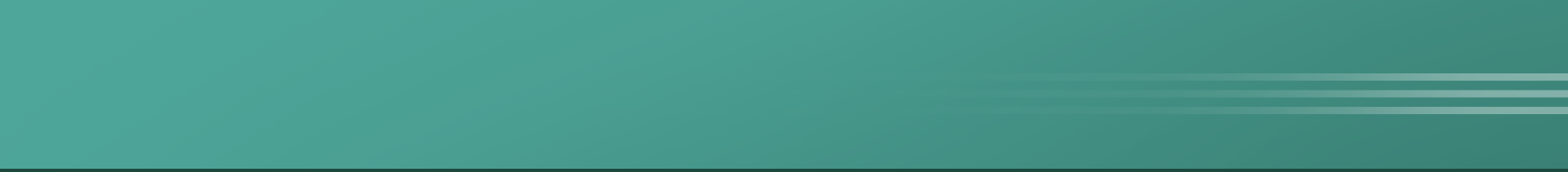 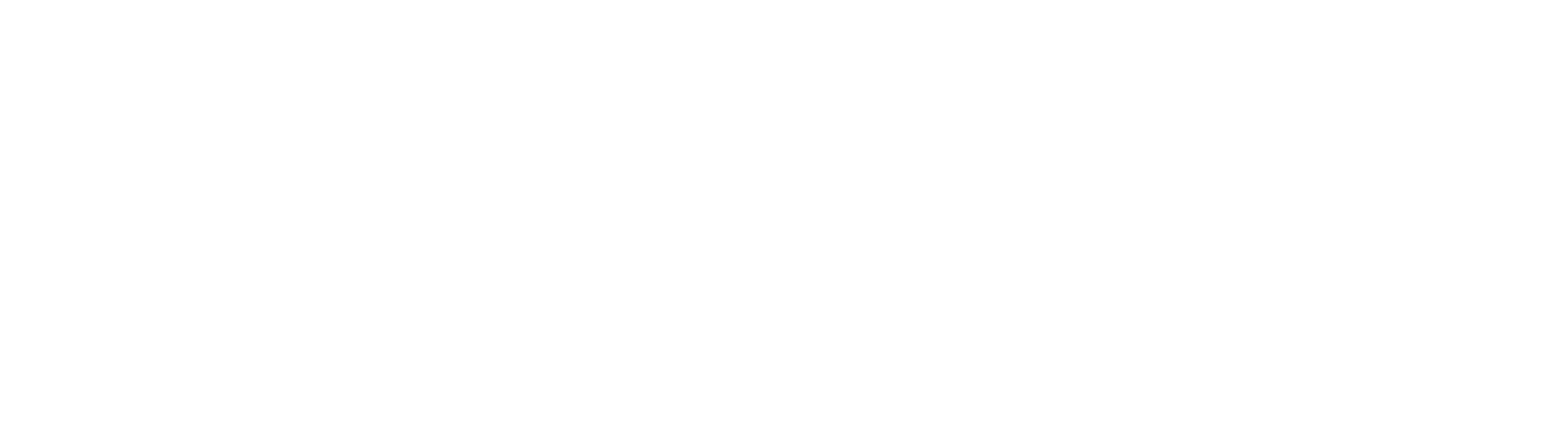 Get your implementation study
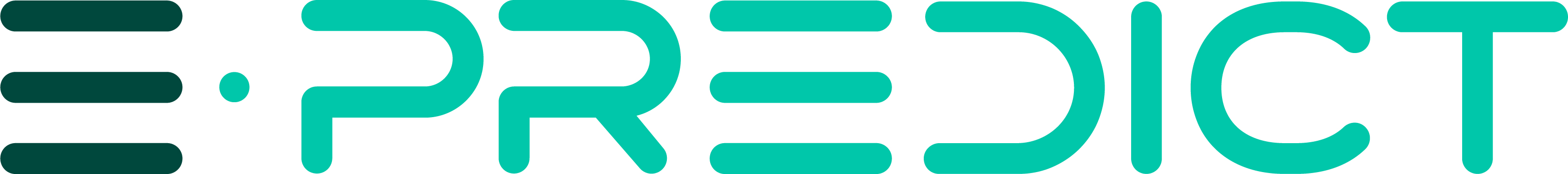 Predictive technology
03 2023 - @HDSN any distribution prohibited
1
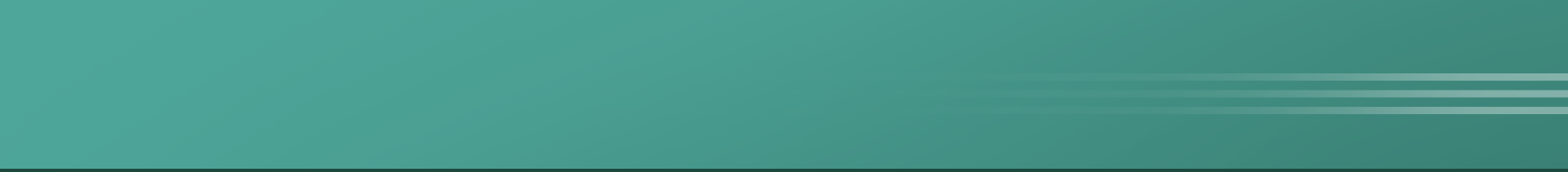 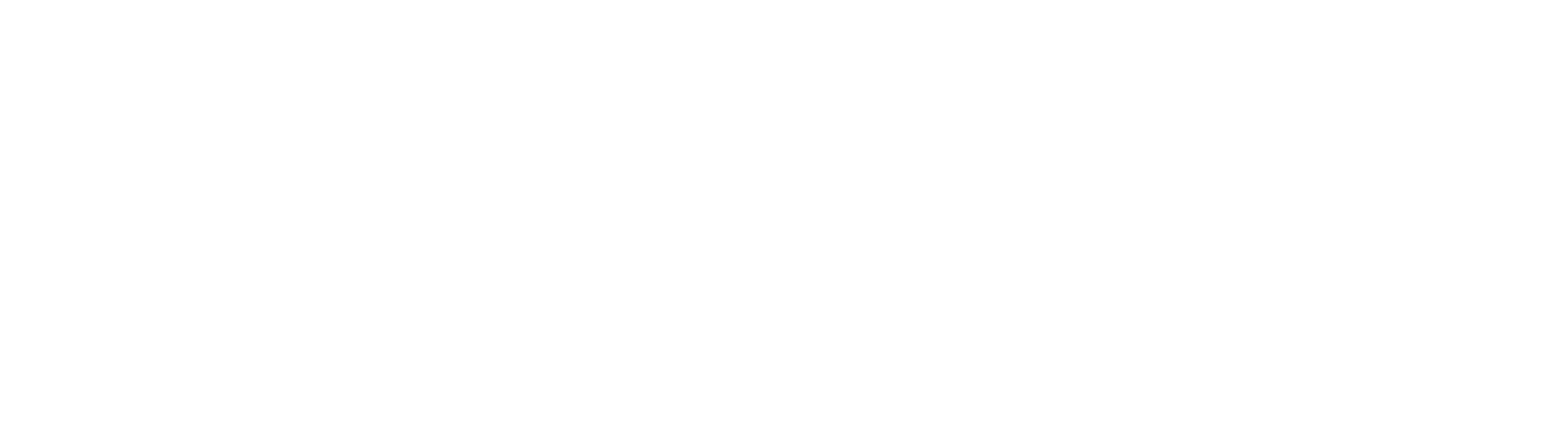 HDSN carries out your implementation study free of charge based on the data you send us.

This study is essential to determine the number and location of sensors in your equipment.
It will also serve as specifications for the operator who will carry out the installation? whether it's your teams or a subcontractor.

Thank you for passing our certification course which will allow you to understand in 10 minutes which installations can be protected and how.
03 2023 - @HDSN any distribution prohibited
2
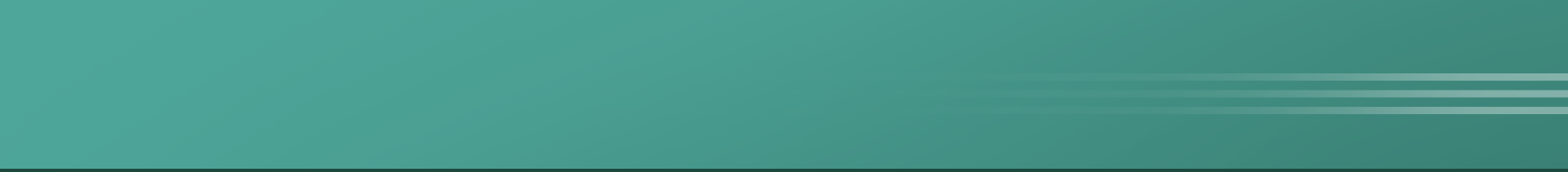 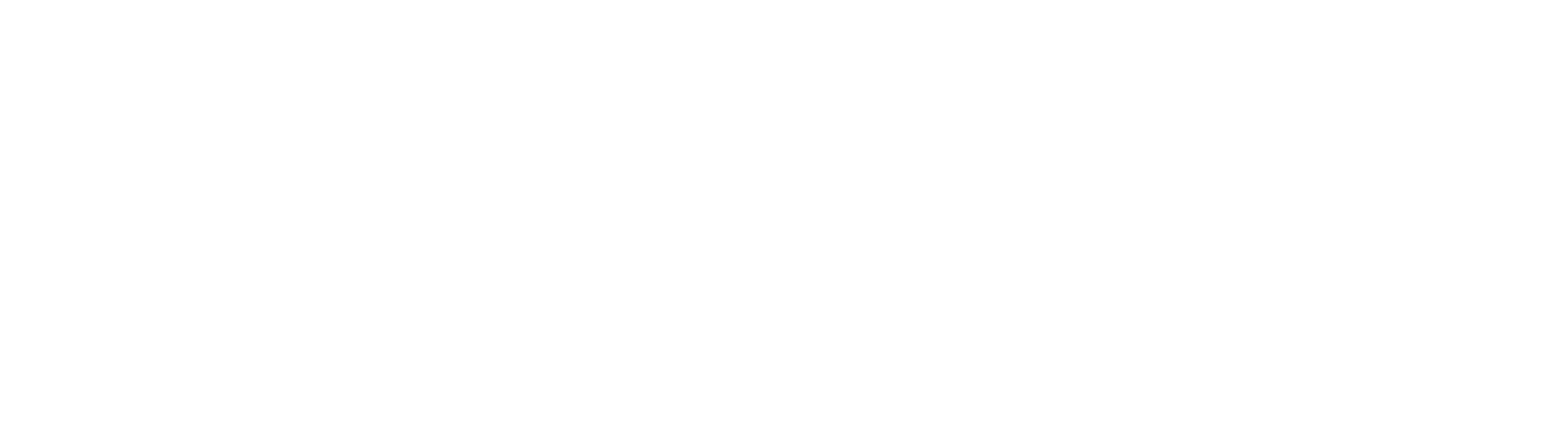 METRICS TO SHARE WITH US
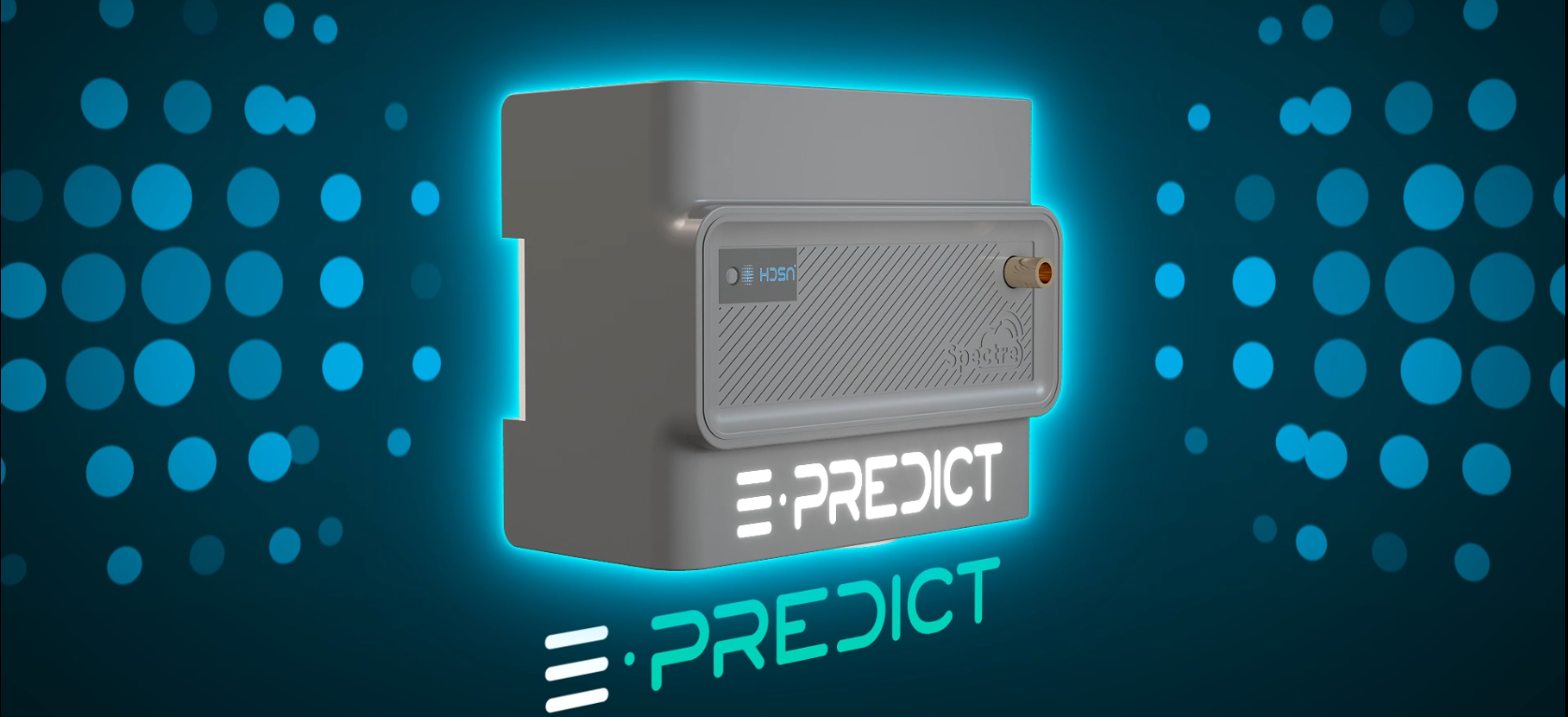 https://youtu.be/YVXTdwCdPX0
03 2023 - @HDSN toute diffusion interdite
3
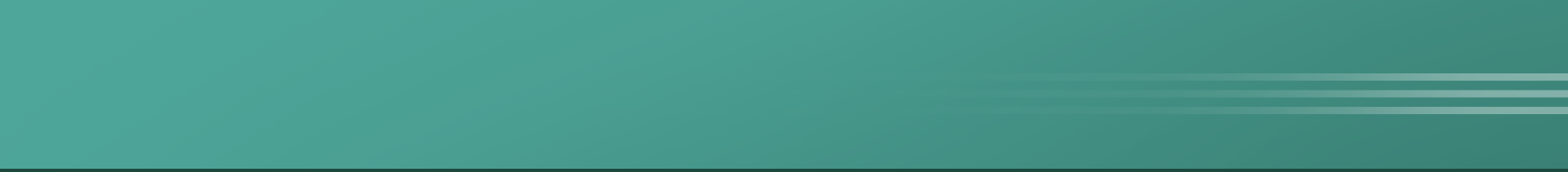 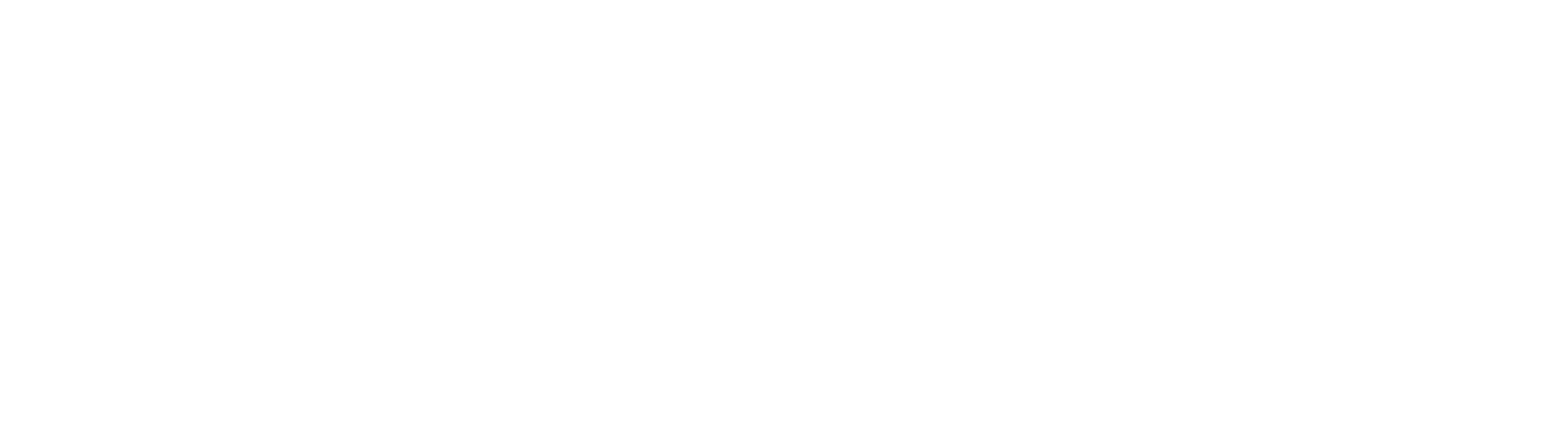 The plans of the cabinets
Plans with cabinet dimensions
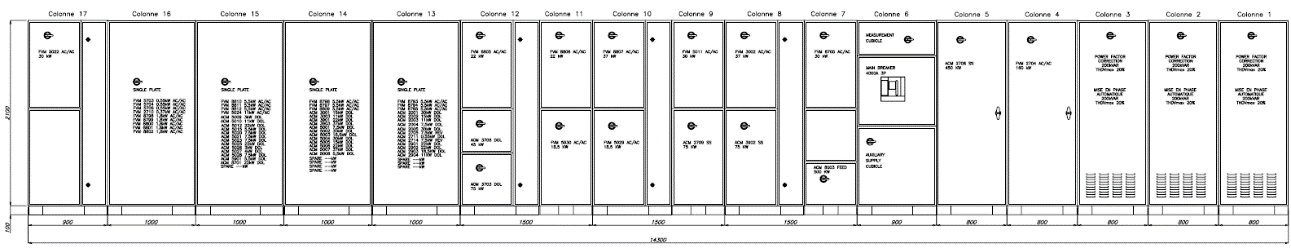 03 2023 - @HDSN any distribution prohibited
4
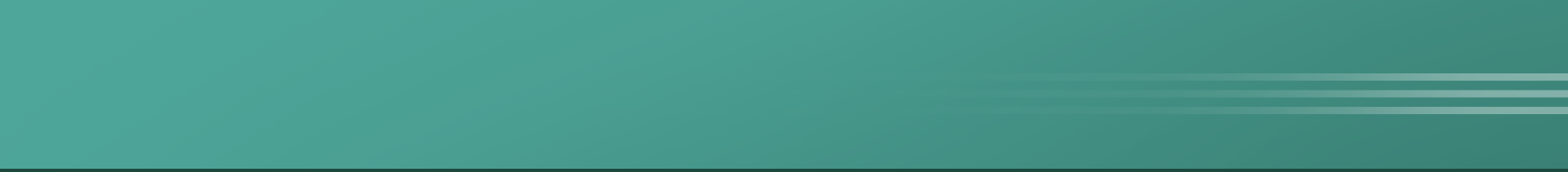 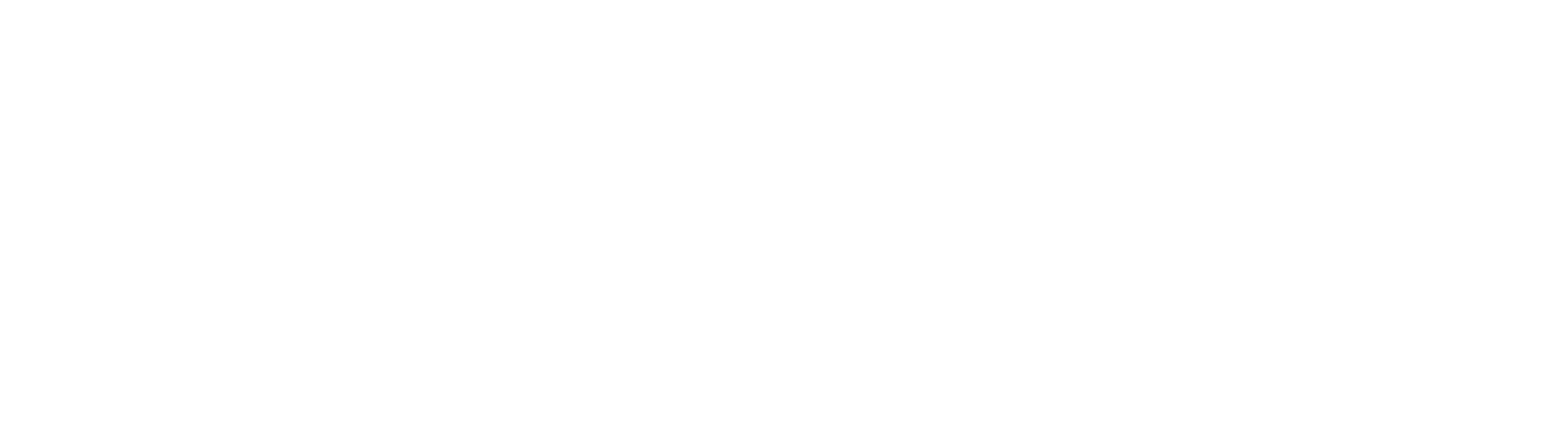 Photos of the cabinets
3 photos per cell 
	Closed cabinet (whole), 
	Open cabinet (if possible)
	Cabinet Top (Inside or Out:
	need to see if the top is waterproof)
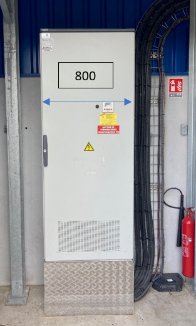 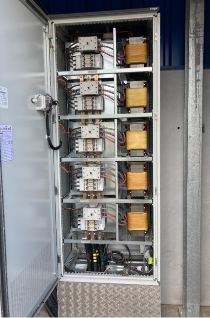 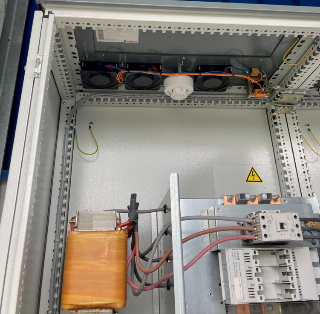 03 2023 - @HDSN any distribution prohibited
5
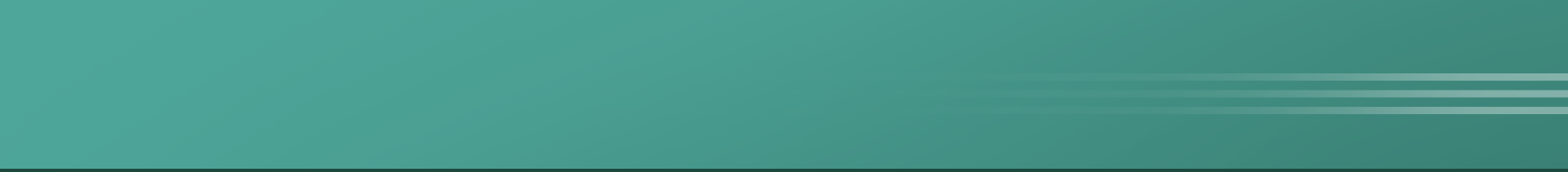 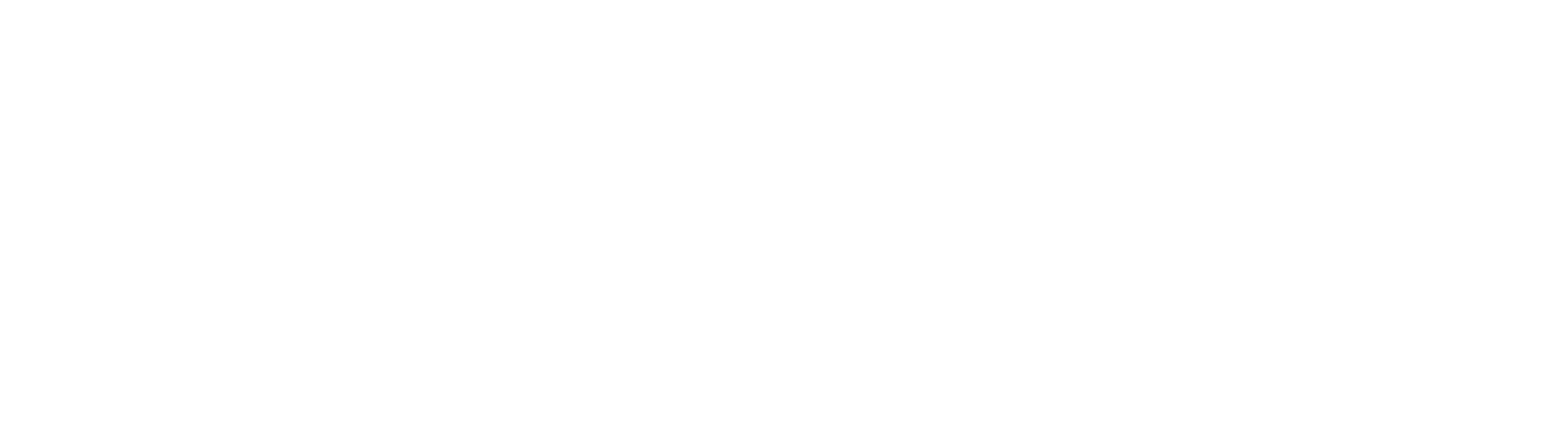 The local
An overview of the rooms where the cabinets are
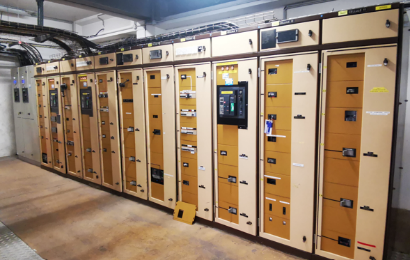 03 2023 - @HDSN any distribution prohibited
6
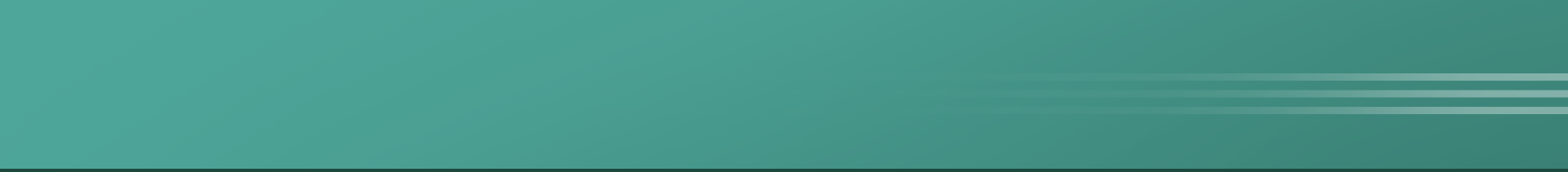 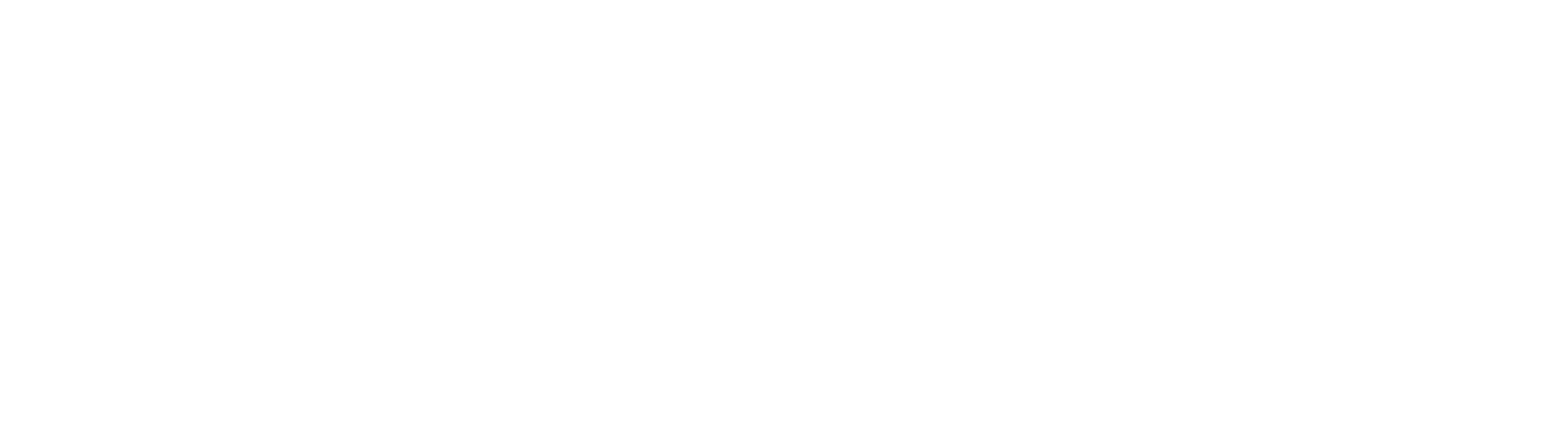 The supervision system to be connected
The E-PREDICT alarm is triggered by a dry contact.
How do you plan to deal with alarms?
		-flash
		-Buzzer 
		- on the cabinet or in the room
		- MODBUS TCP/IP upload to GTC
		- Automated reassembly
		- entry into the TLS
		- Need a dedicated HMI?
03 2023 - @HDSN any distribution prohibited
7
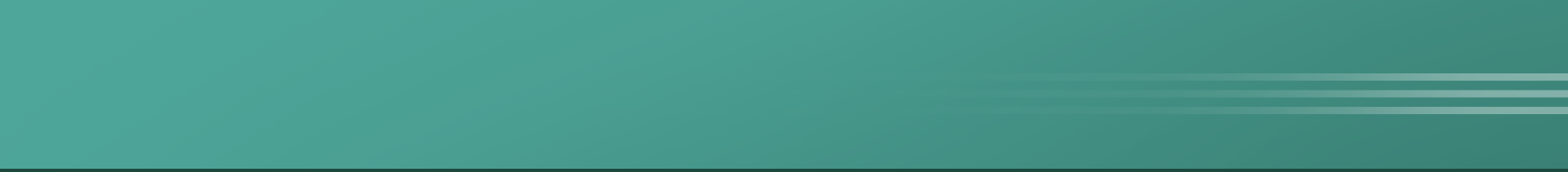 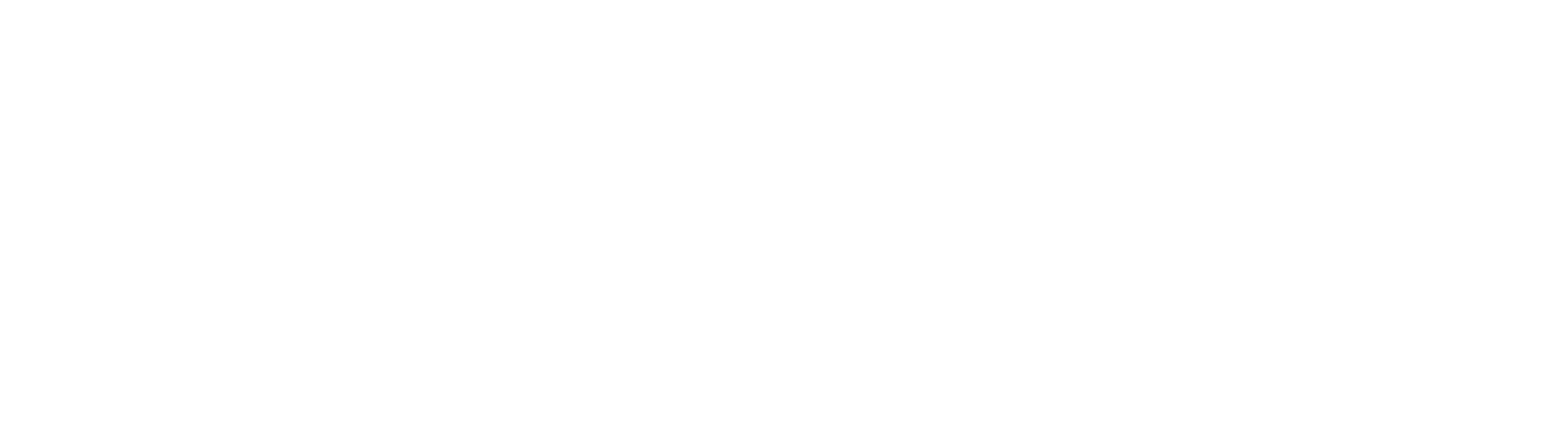 STUDY AND COSTING
 Sending data by email to BE@HDSN.FR

the HDSN Design Office will provide you with a (free of charge) implementation study and our sales department will send you a quote
03 2023 - @HDSN any distribution prohibited
8
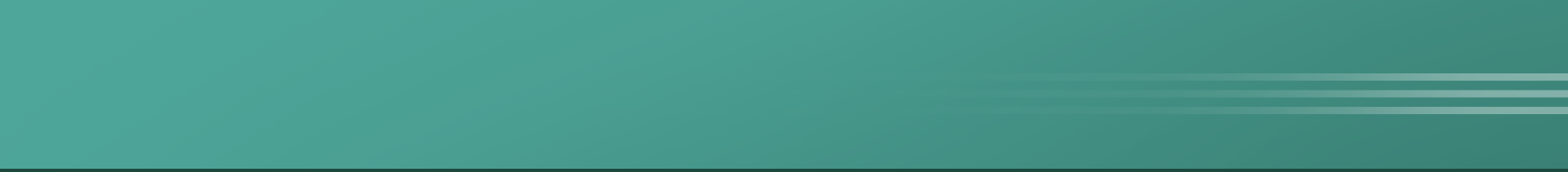 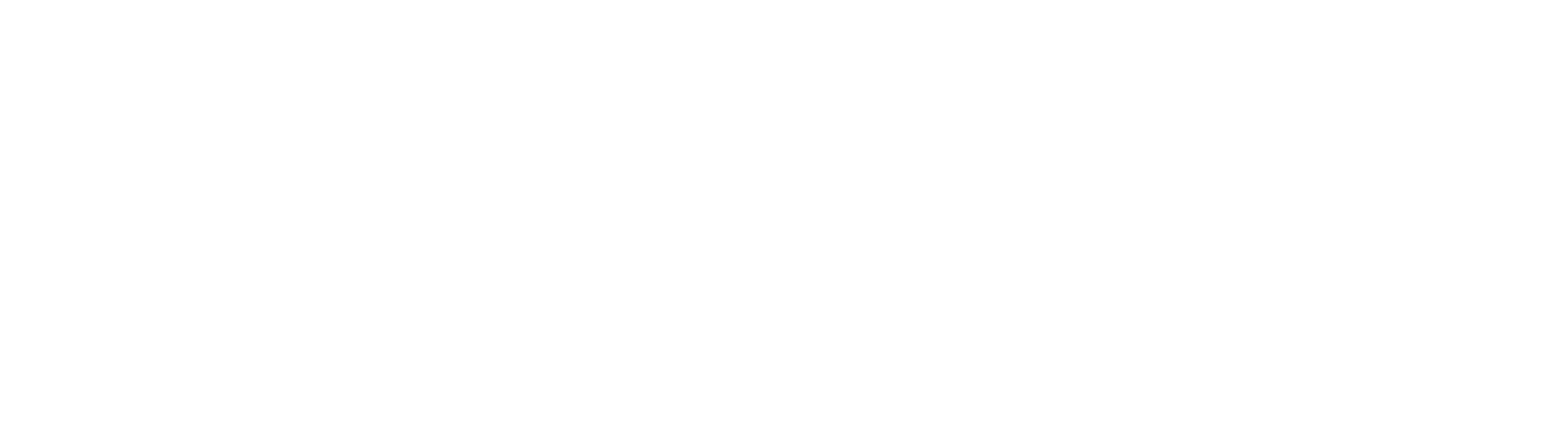 SAVE TIME
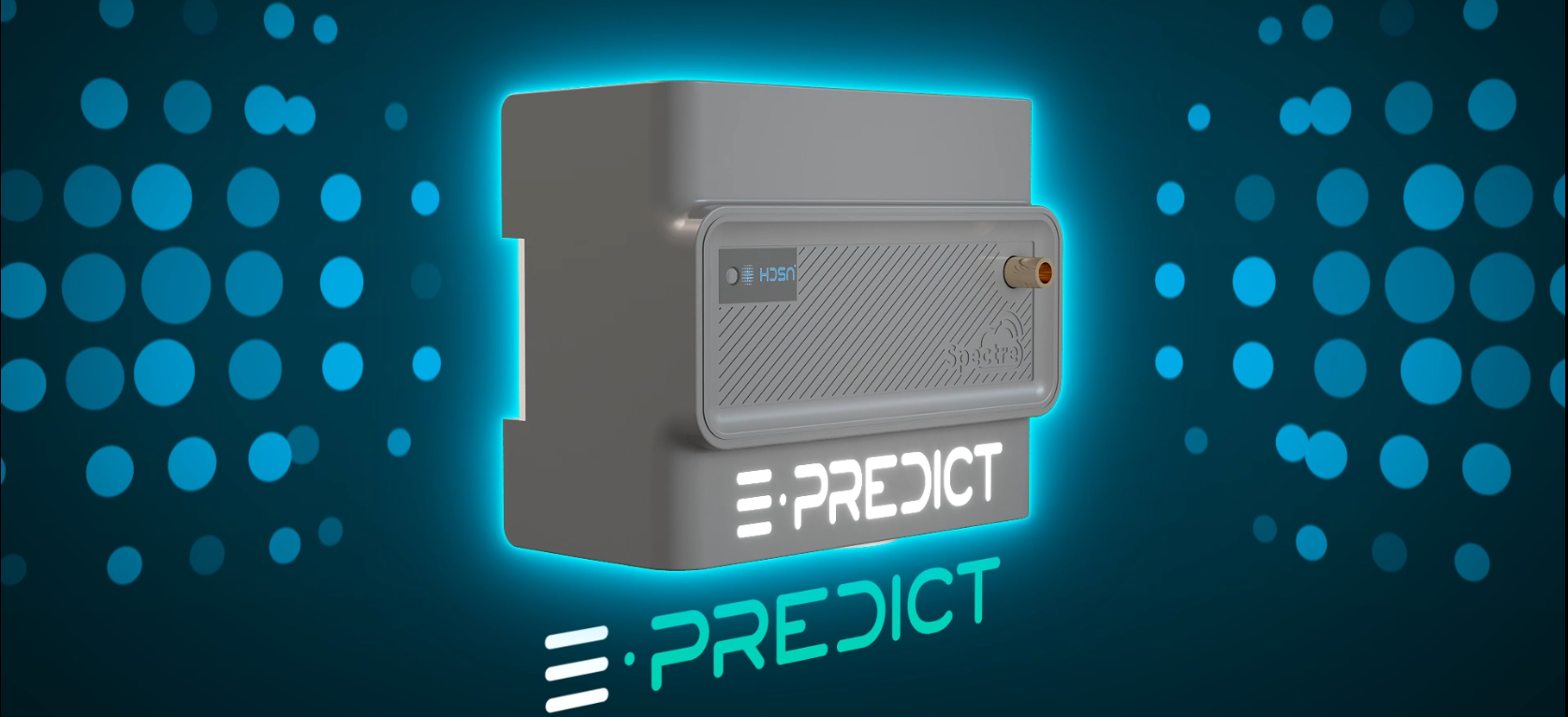 https://youtu.be/YVXTdwCdPX0
03 2023 - @HDSN toute diffusion interdite
9
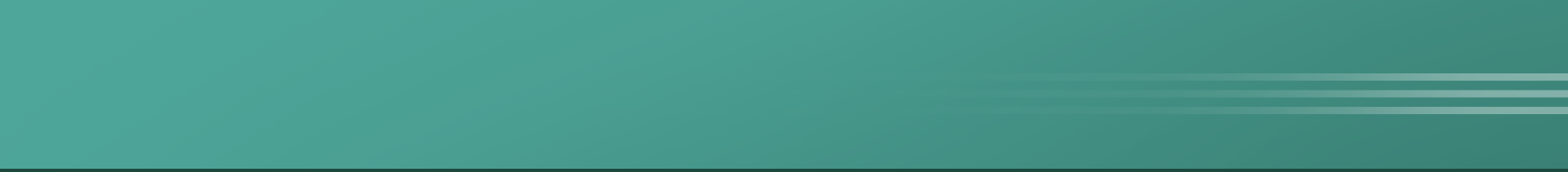 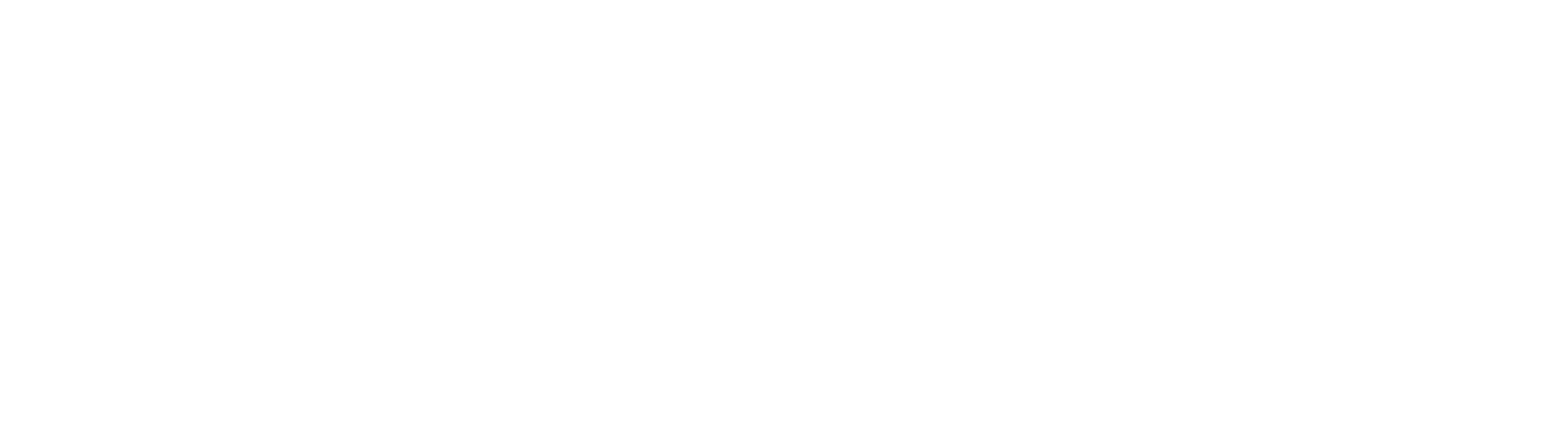 Train yourself in 10 minutes
Pass your certification course in 10 minutesYou will save time to size your study correctly:


www.hdsn.fr  Compliance & Services Certification course

Or click on the image here

Good luck!
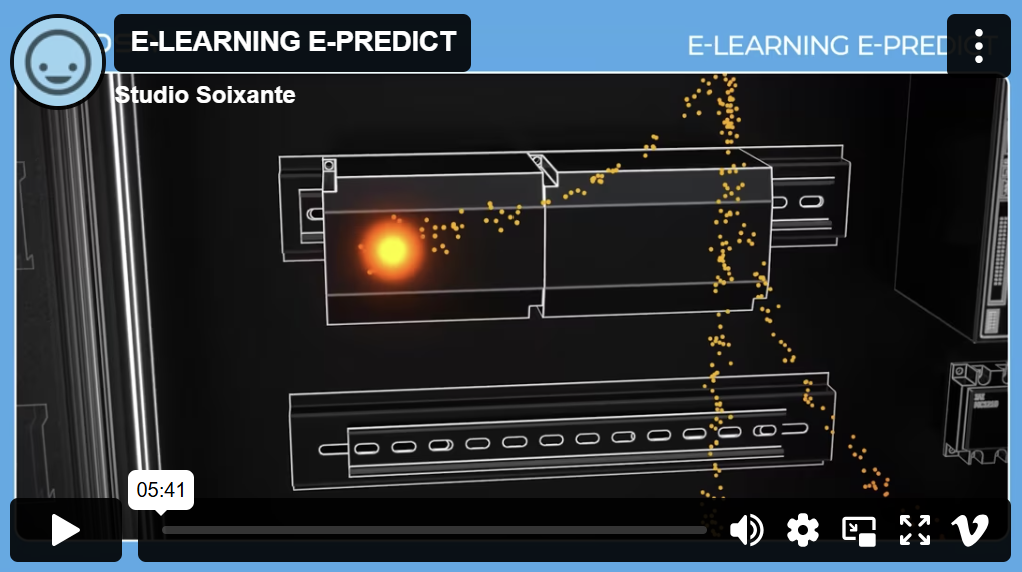 03 2023 - @HDSN any distribution prohibited
10
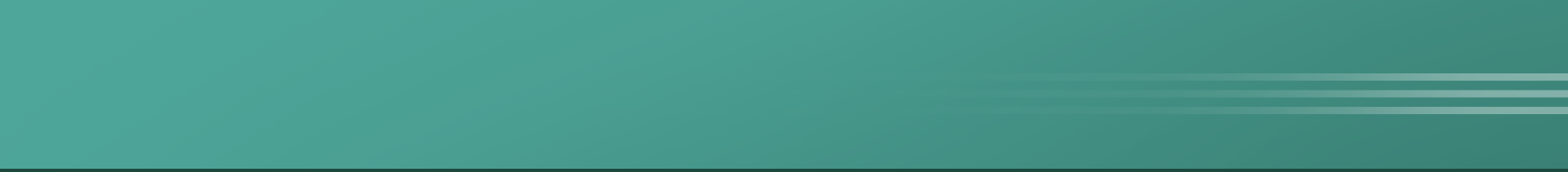 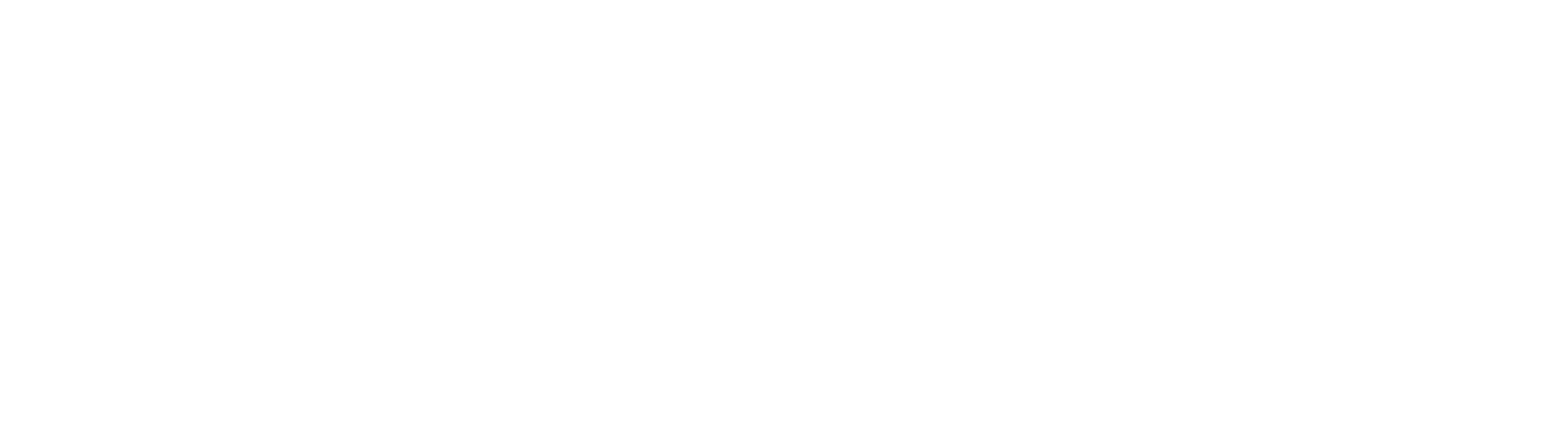 Predictive
100% end to end HDSN

Global patent, international certification






« Intervene well before a fire starts, up to two weeks before the incident. A revolution for the prevention of electrical fire risk. »
				www.socotec.fr
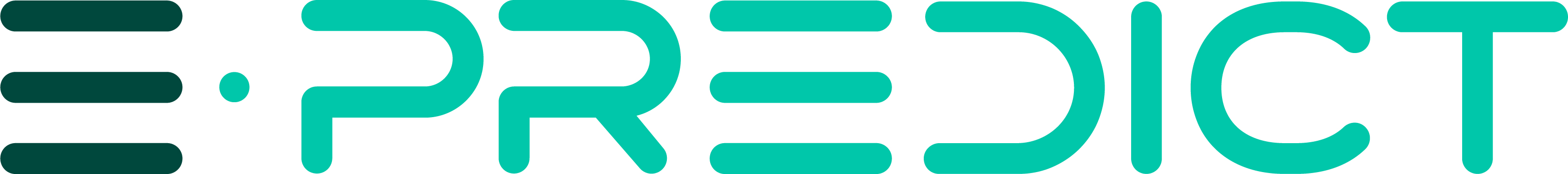 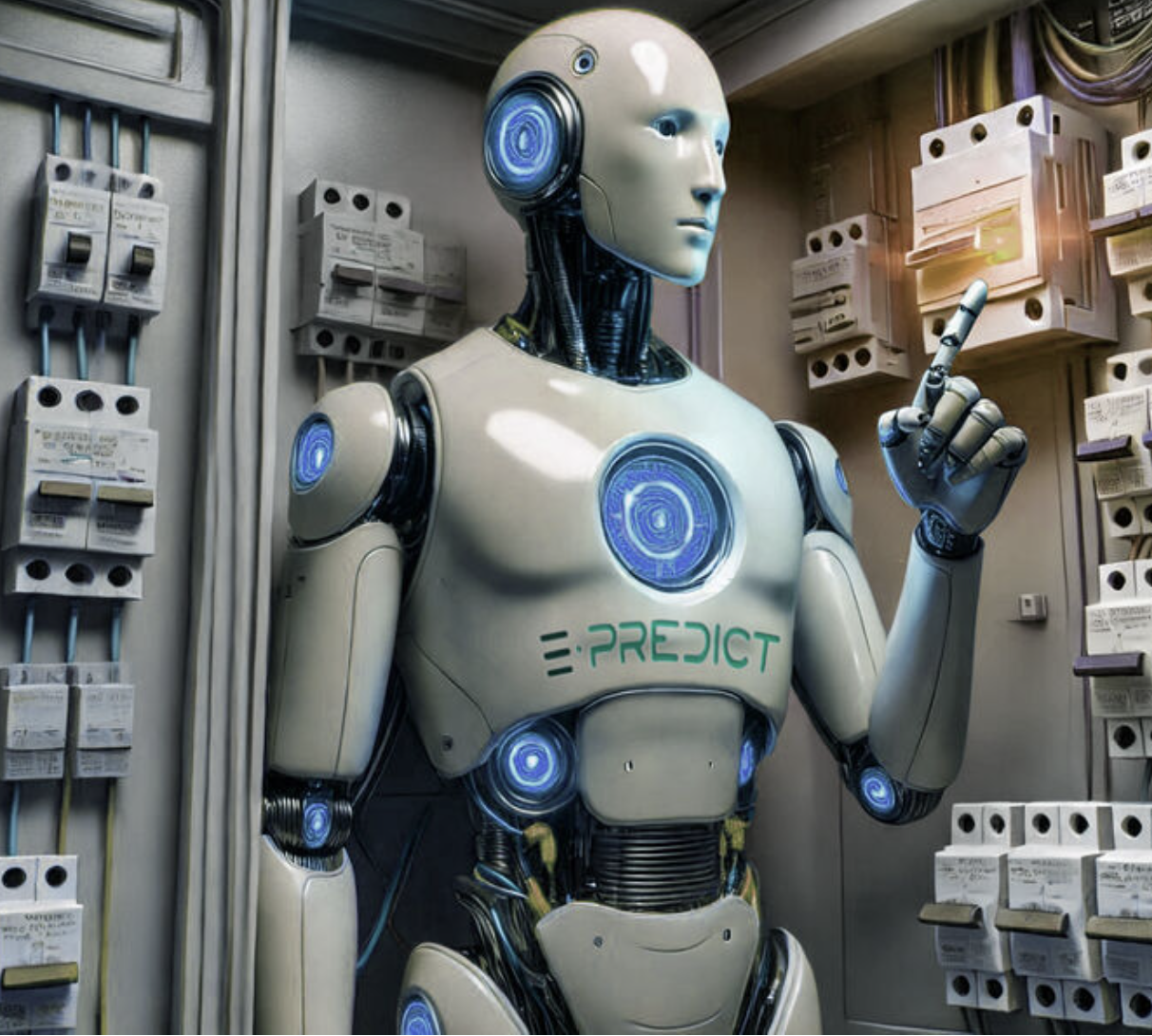 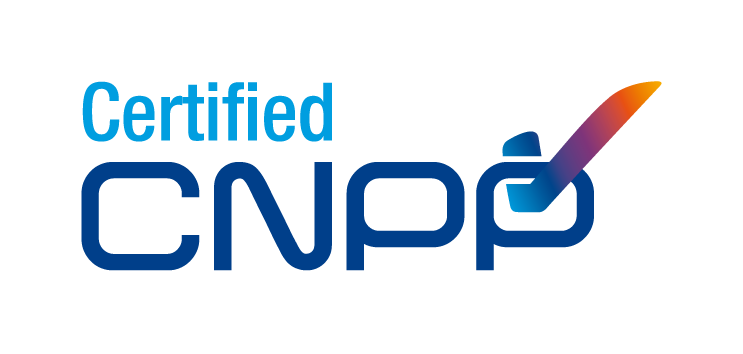 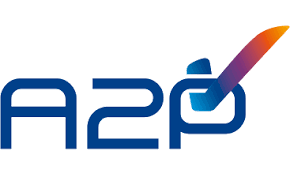 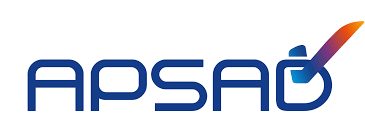 2024 - @HDSN any distribution prohibited
11
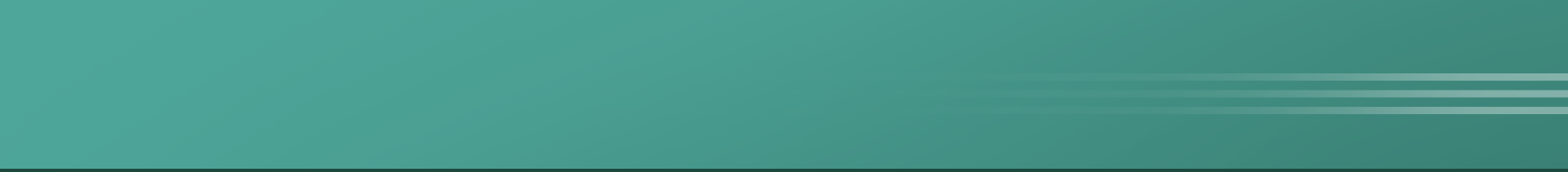 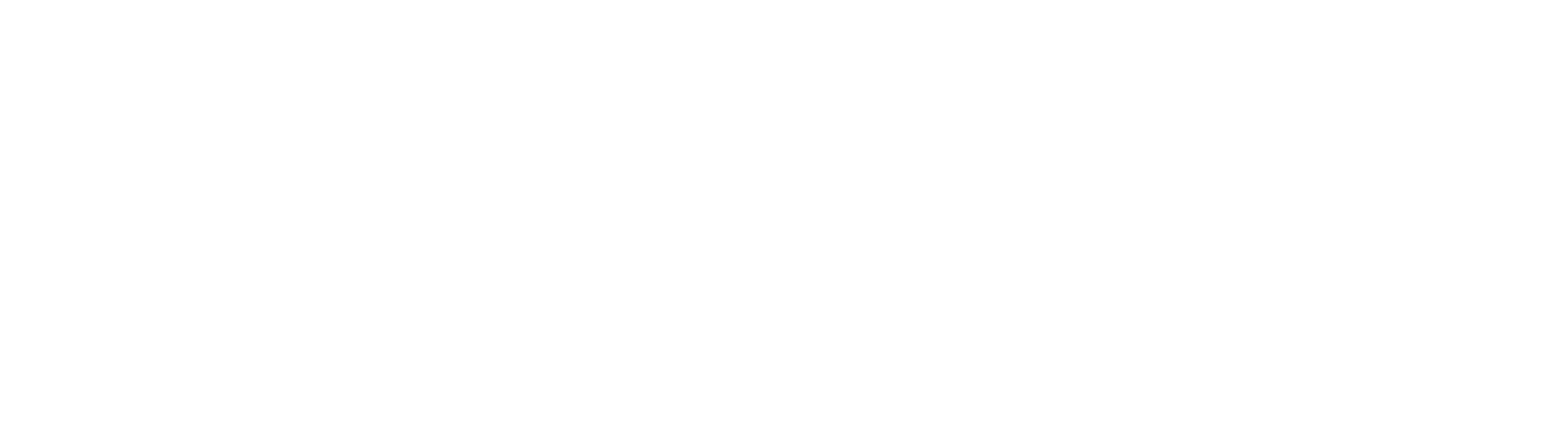 Universal
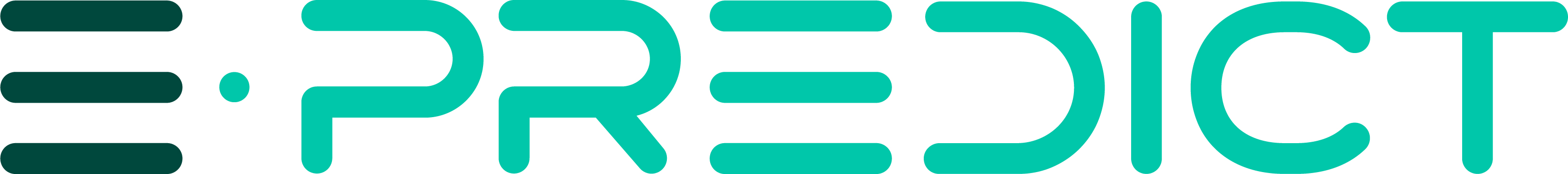 100% Reliable		Local and wired
100% Autonomous 	Zero cloud, no radio (Cyber CEM)
100% Compatible 	Universal
2024 - @HDSN any distribution prohibited
12
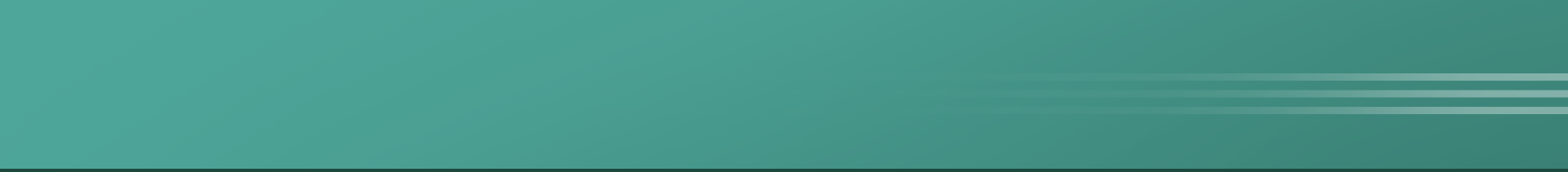 We protect them
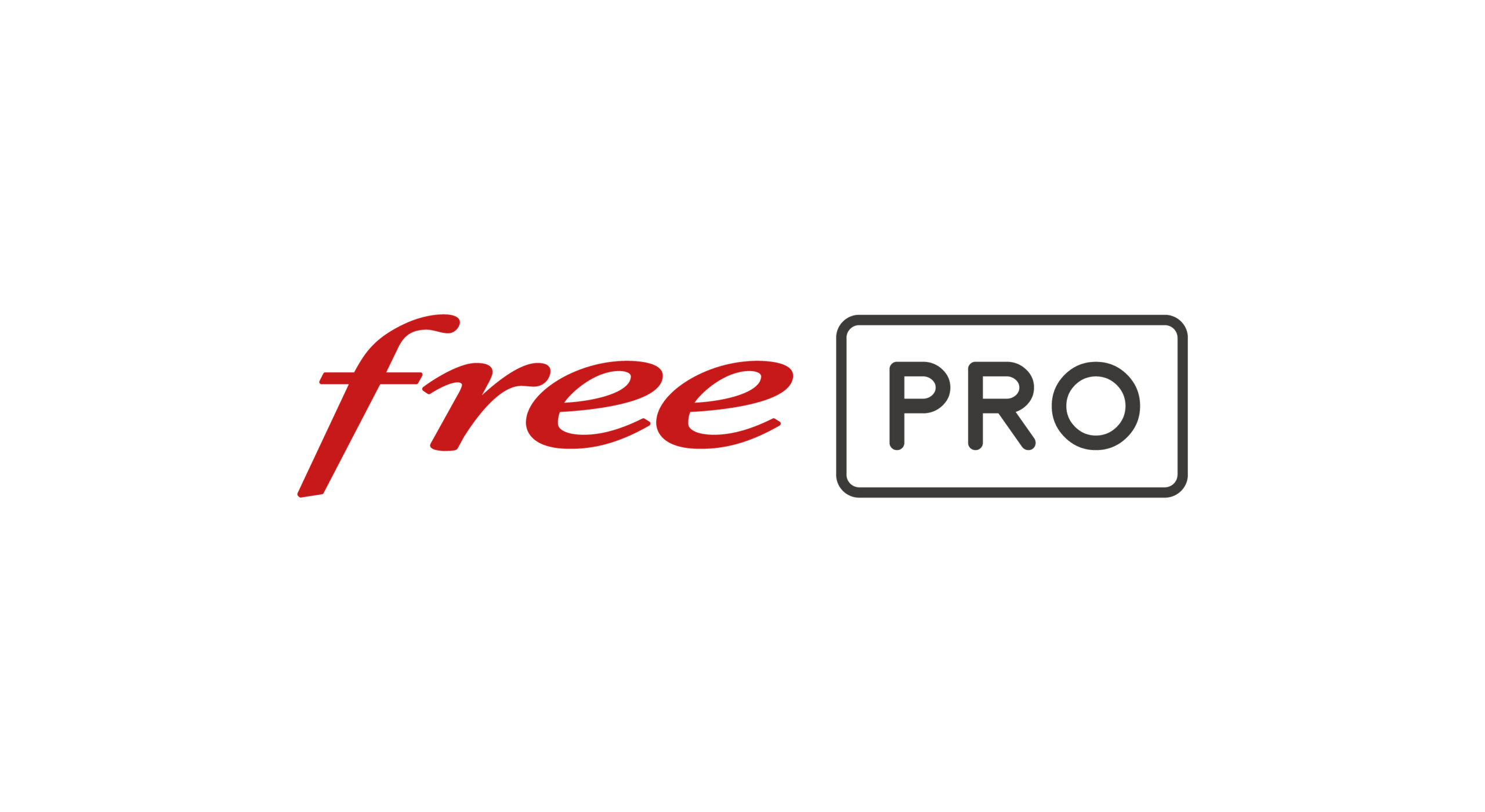 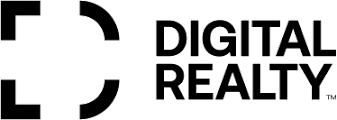 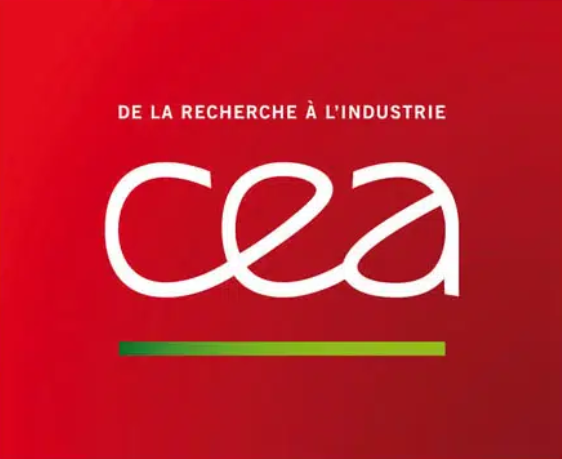 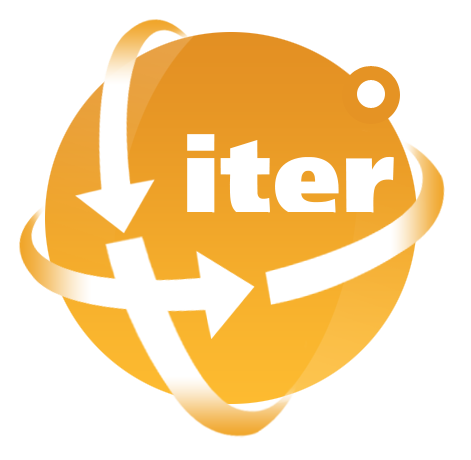 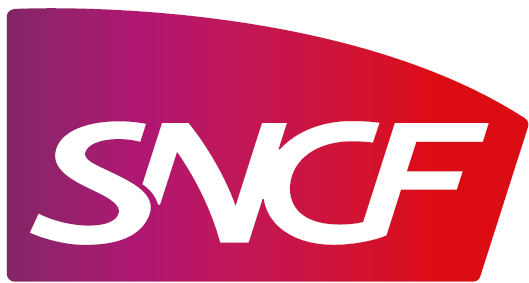 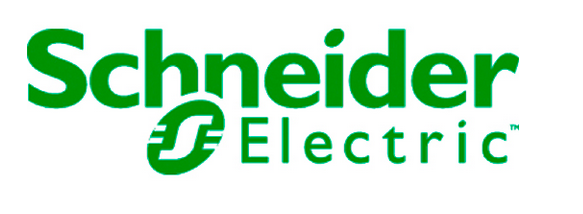 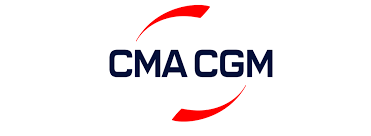 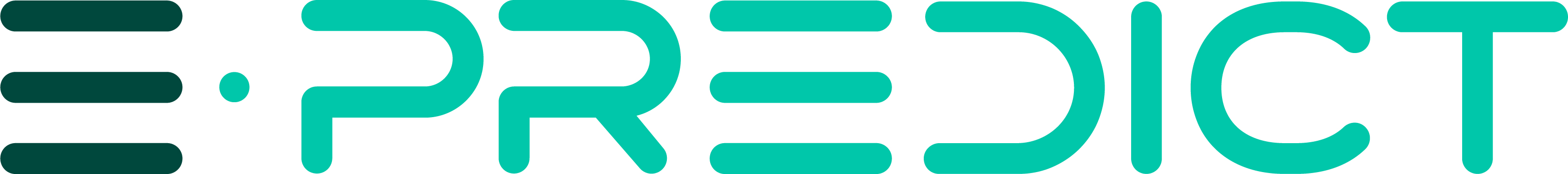 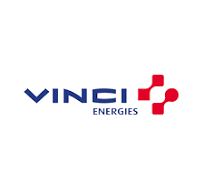 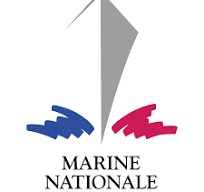 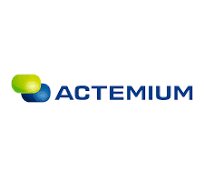 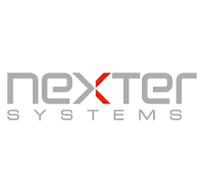 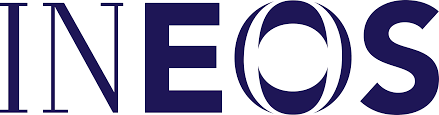 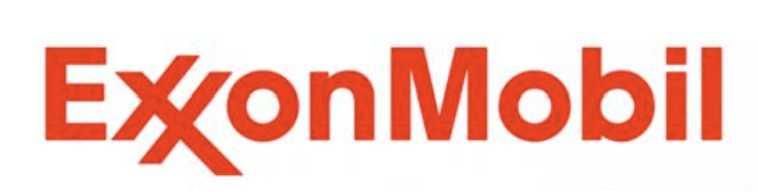 2024 - @HDSN any distribution prohibited
13
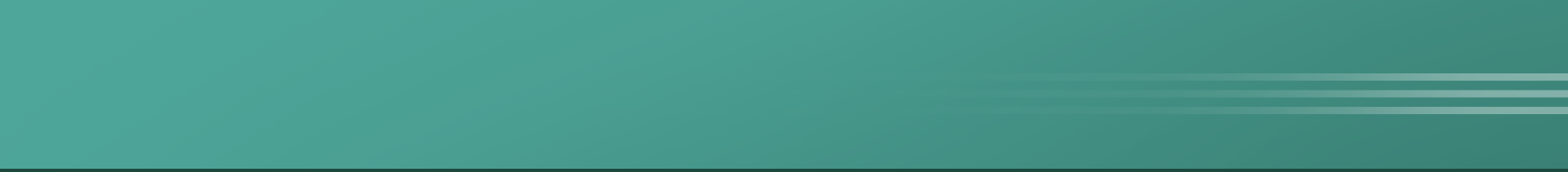 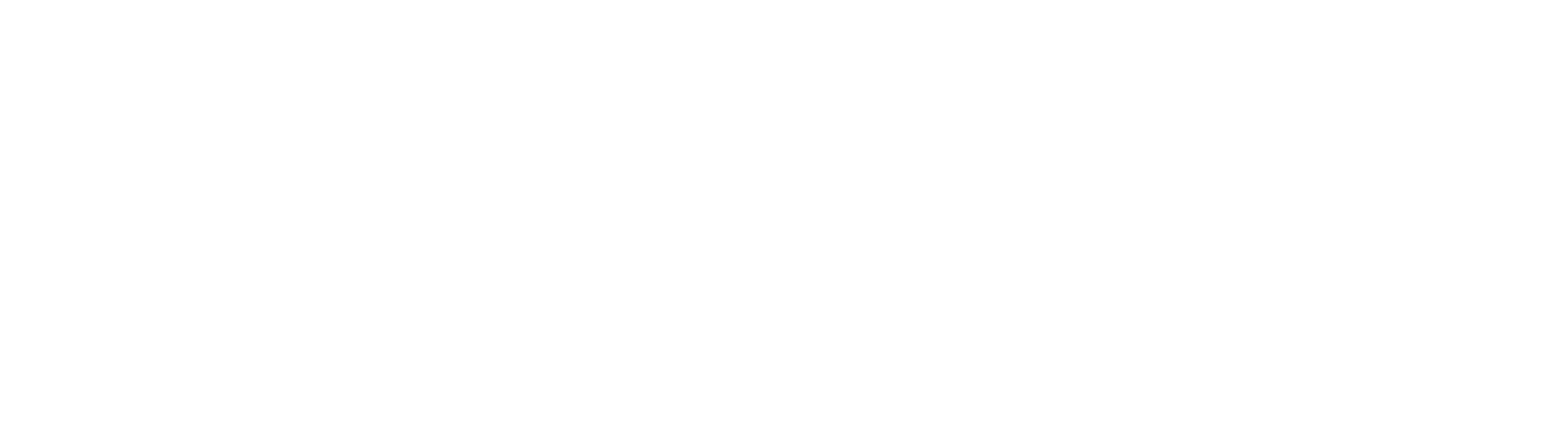 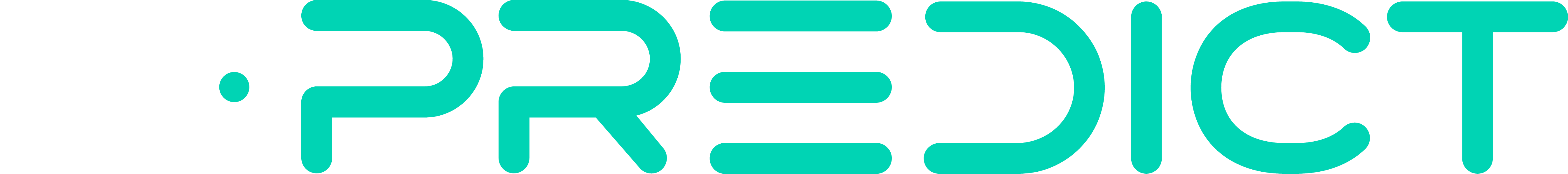 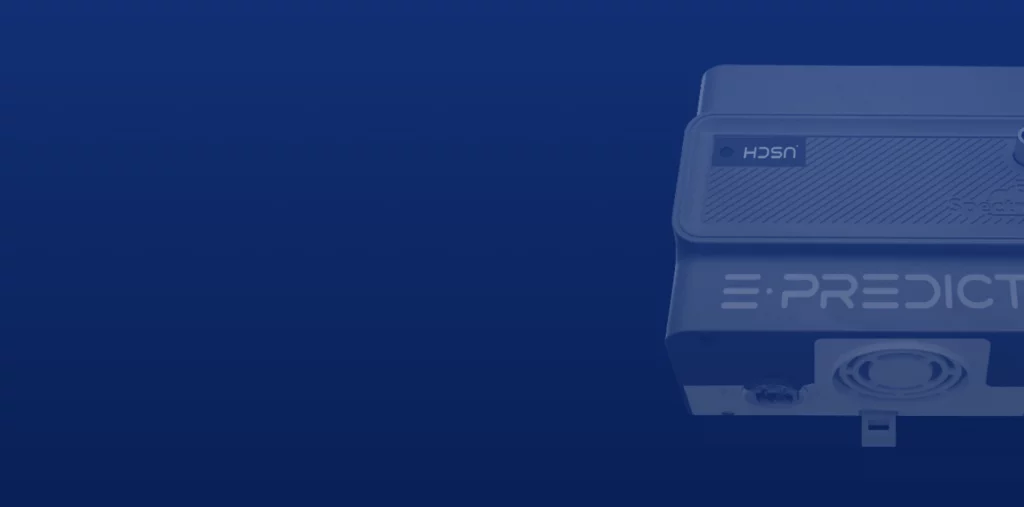 WWW.HDSN.FR
03 2023 - @HDSN any distribution prohibited
14